Post 16 Challenge Time Schedule
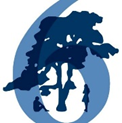 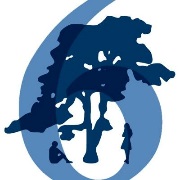 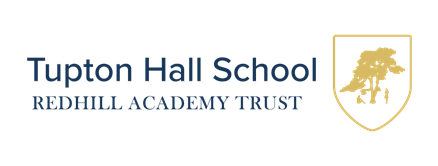 Use Challenge Time effectively and be there on time every day